CSE110A: CompilersMay 13, 2022
Topics: 
Finish intro to optimizations
Basic blocks
Local value numbering
Announcements
Pending grades
HW 2 (expect by Monday)
Midterm (expect by next Friday)

HW 3 is released
Due in two weeks from release date
Get started early; you have all the material you need!
Packet updated, but nothing major
Quick homework demo
Quiz
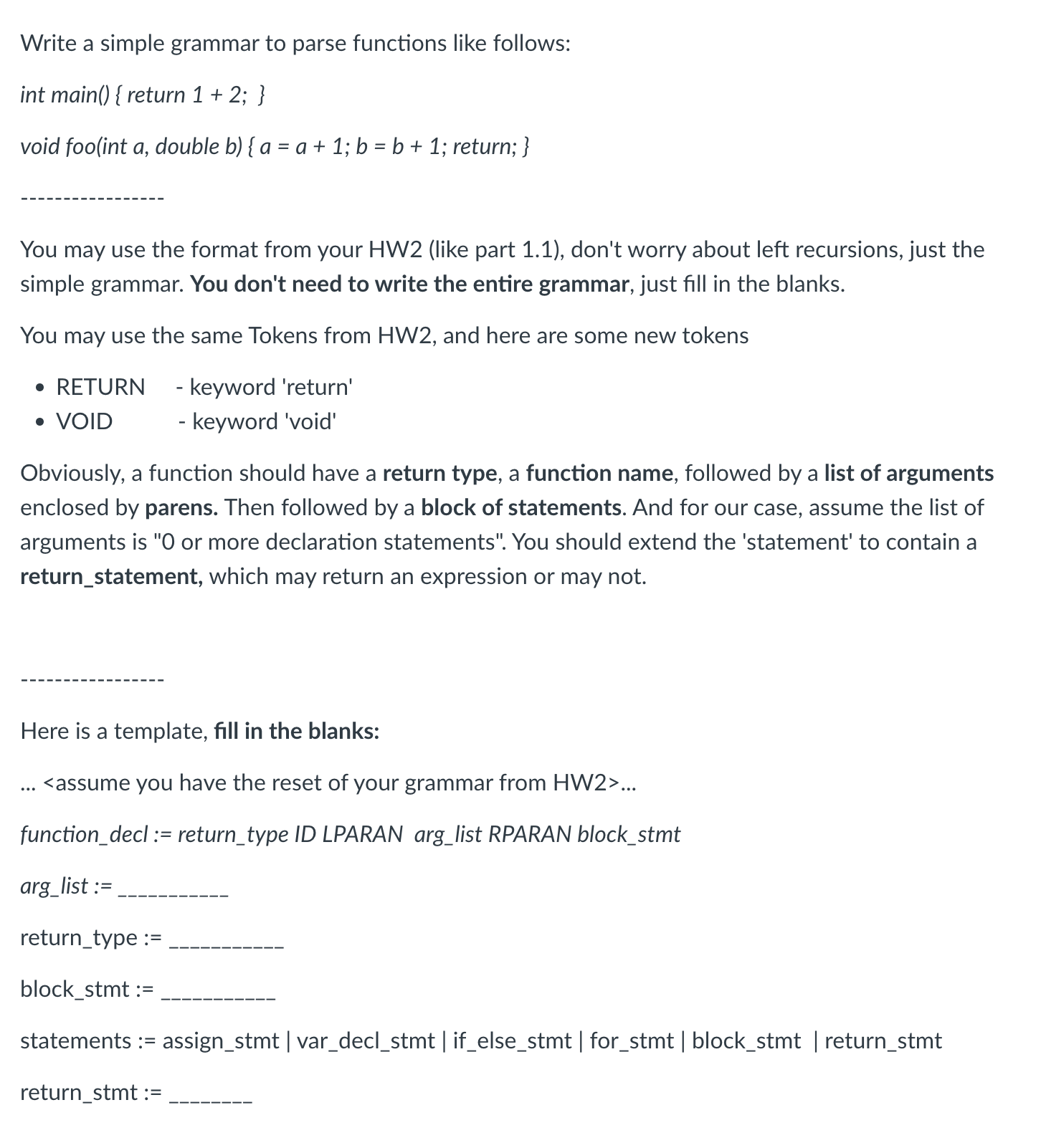 Quiz
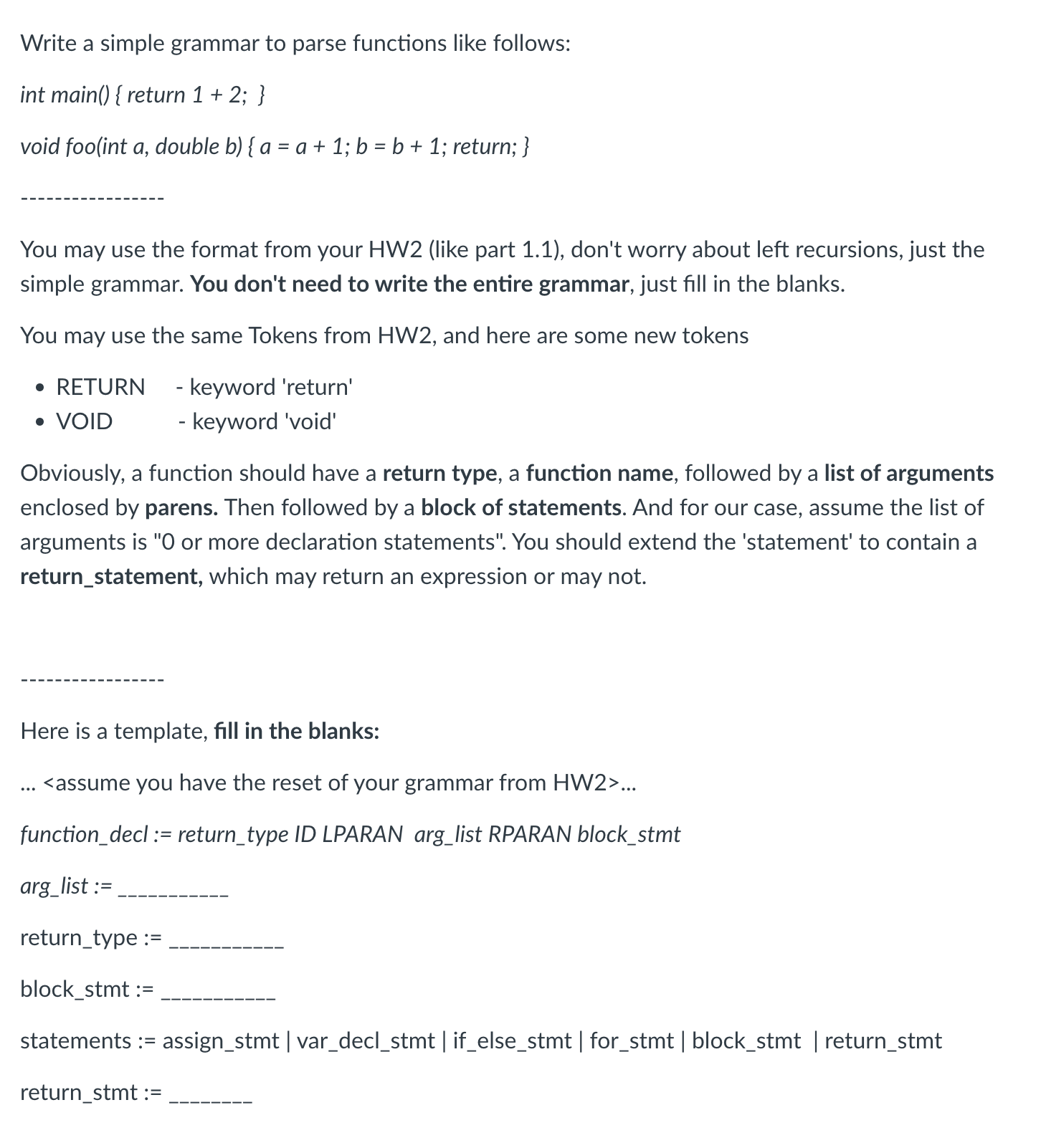 Quiz
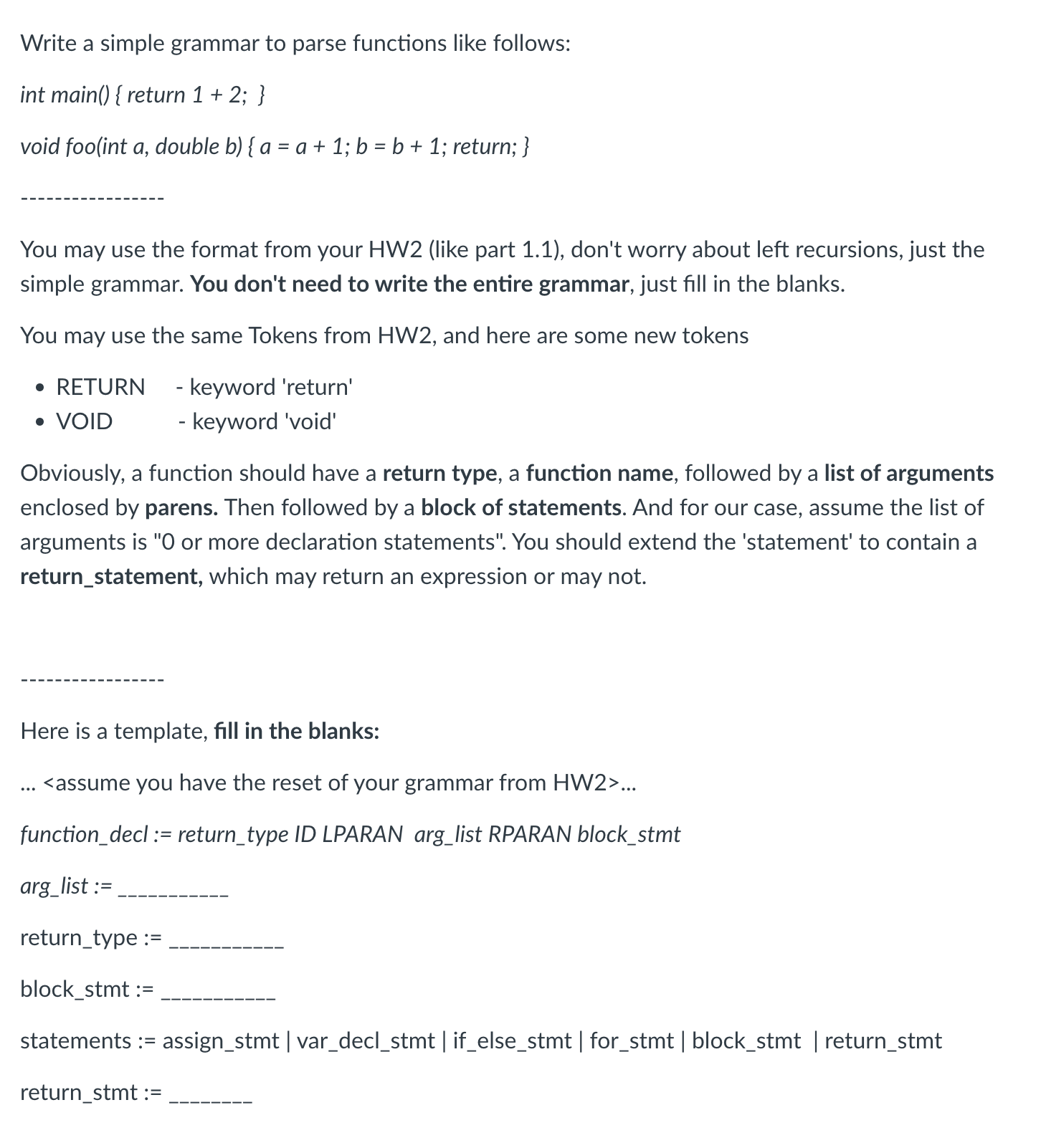 Let’s do the exercise
Quiz
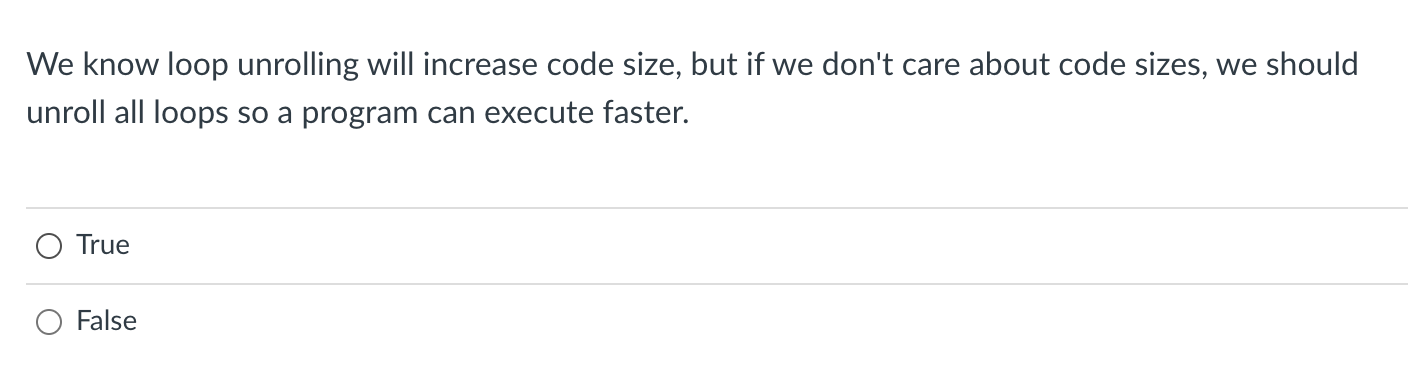 Discussion
Why might it not be a good idea?
Discussion
Why might it not be a good idea?
Instruction cache
branch predictors

In practice, compilers rarely unroll by more than 4 or 8.
Quiz
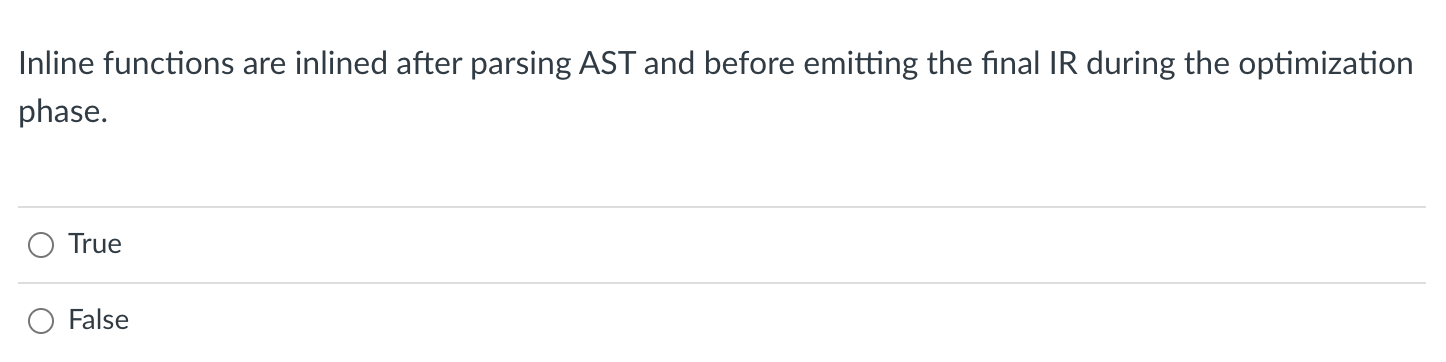 Discussion
Quiz
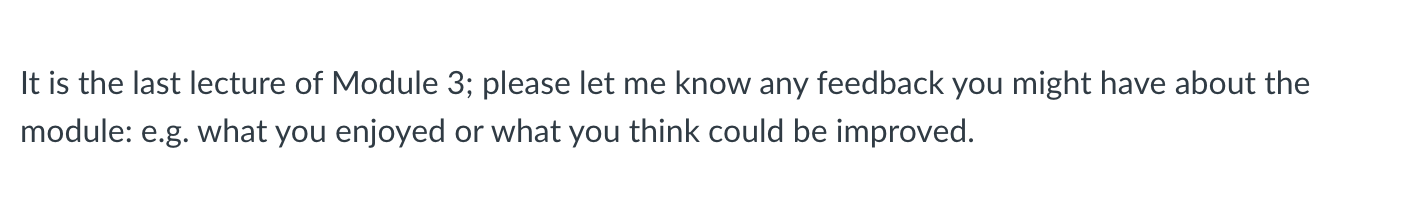 As always, thanks for your feedback!
Extra quiz question
What would we need to do to extend our C-simple parse to handle if/else if/else statements?
Review
We started talking about compiler optimizations.

There’s still much more to say, so let’s pick up there.
Discussion
What are compiler optimizations?

Why do we want compiler optimizations?
Discussion
What are compiler optimizations?
automated program transforms designed to make code more optimal
optimal can mean different things
code optimized for one system might be different for code optimized for a different system
we can optimize for speed, for energy efficiency, or for code size. What else?

Why do we want the compiler to help us optimize?
So we can write more maintainable/portable code
So we don’t have to worry about learning nuanced details about every possible system
Discussion
What are some compiler optimizations you know about?
for (int i = 0; i < 10; i++) {
  x = x + 1;
}
loop unrolling
for (int i = 0; i < 10; i++) {
  x = x + 1;
  i++;
  x = x + 1;
}
Discussion
What are some compiler optimizations you know about?
int foo() {
  int i,j,k;
  i = 10;
  j = i;
  k = j;
  return k;
}
for (int i = 0; i < 10; i++) {
  x = x + 1;
}
loop unrolling
for (int i = 0; i < 10; i++) {
  x = x + 1;
  i++;
  x = x + 1;
}
constant propagation
int foo() {
  int i,j,k;
  return 10;
}
Discussion
What are some compiler optimizations you know about?
for (int i = 0; i < 10; i++) {
  x = x + 1;
}
loop unrolling
for (int i = 0; i < 10; i++) {
  x = x + 1;
  i++;
  x = x + 1;
}
What does this save us?
Discussion
What are some compiler optimizations you know about?
for (int i = 0; i < 10; i++) {
  x = x + 1;
}
optimizations at one stage can enable optimizationsat another stage:
loop unrolling
for (int i = 0; i < 10; i++) {
  x = x + 1;
  i++;
  x = x + 1;
}
for (int i = 0; i < 10; i+=2) {
  x = x + 2;
}
provides a bigger window for local analysis
What does this save us?
Discussion
What are some compiler optimizations you know about?
let’s do a few more
Function inlining
int add(int x, int y) {
  return x + y;
}
int foo(int x, int y, int z) {
  return add(x,y);
}
int foo(int x, int y, int z) {
  return x + y;
}
What does this save us? 
code size? speed? the ability to debug? local regions to optimize more?
Discussion
How do you enable compiler optimizations?
Discussion
How do you enable compiler optimizations?

most C/++ compilers
optimizing for speed
-O0, -O1, -O2, -O3
what about O4?
optimizing for size
-Os, -Oz
relax some constraints (especially around floating point):
-Ofast
Godbolt example
https://stackoverflow.com/questions/15548023/clang-optimization-levels
Discussion
How do you enable compiler optimizations?

most C/++ compilers
optimizing for speed
-O0, -O1, -O2, -O3
what about O4?
optimizing for size
-Os, -Oz
relax some constraints (especially around floating point):
-Ofast
Godbolt example
https://stackoverflow.com/questions/15548023/clang-optimization-levels
Discussion
What are some of the biggest improvements you’ve seen from compiler optimizations?
Discussion
What are some of the biggest improvements you’ve seen from compiler optimizations?

compiler optimizations are great at well-structured, regular loops and arrays

Example: adding together two matrices
Discussion
What kind of transforms on your code is the compiler allowed to do?

many_add example
Discussion
What kind of transforms on your code is the compiler allowed to do?

many_add example

Why did we get such a dramatic increase?
Discussion
What kind of transforms on your code is the compiler allowed to do?

many_add example

Why did we get such a dramatic increase? 
Programs must maintain their input/output behavior
Hard to precisely define (and still being discussed in C++ groups)
input/output can be files, volatile memory, console log, etc.
int p(int arr[], int start, int end)
{
 
    int pivot = arr[start];
 
    int count = 0;
    for (int i = start + 1; i <= end; i++) {
        if (arr[i] <= pivot)
            count++;
    }
 
    int pivotIndex = start + count;
    swap(arr[pivotIndex], arr[start]);
 
    int i = start, j = end;
    while (i < pivotIndex && j > pivotIndex) {
 
        while (arr[i] <= pivot) {
            i++;
        }
 
        while (arr[j] > pivot) {
            j--;
        }
 
        if (i < pivotIndex && j > pivotIndex) {
            swap(arr[i++], arr[j--]);
        }
    }
 
    return pivotIndex;
}
 
void foo(int *arr, int n)
{
 
    if (start >= end)
        return;
 
    int p = p(arr, m, n);
 
    foo(arr, start, p - 1);
 
    foo(arr, p + 1, end);
}
Discussion
Extreme example
void foo(int * arr, int n)
{
    int i, j;
    for (i = 0; i < n - 1; i++)
         for (j = 0; j < n - i - 1; j++)
            if (arr[j] > arr[j + 1]) {
                tmp = arr[j];
                arr[j] = arr[j + 1]);
                arr[j + 1] = tmp;
            }
}
is this transform legal?
code from https://www.geeksforgeeks.org/
int p(int arr[], int start, int end)
{
 
    int pivot = arr[start];
 
    int count = 0;
    for (int i = start + 1; i <= end; i++) {
        if (arr[i] <= pivot)
            count++;
    }
 
    int pivotIndex = start + count;
    swap(arr[pivotIndex], arr[start]);
 
    int i = start, j = end;
    while (i < pivotIndex && j > pivotIndex) {
 
        while (arr[i] <= pivot) {
            i++;
        }
 
        while (arr[j] > pivot) {
            j--;
        }
 
        if (i < pivotIndex && j > pivotIndex) {
            swap(arr[i++], arr[j--]);
        }
    }
 
    return pivotIndex;
}
 
void foo(int *arr, int n)
{
 
    if (start >= end)
        return;
 
    int p = p(arr, m, n);
 
    foo(arr, start, p - 1);
 
    foo(arr, p + 1, end);
}
Yes this transform
would be legal!

Could any compiler figure it out?
currently unlikely..

This is a technique called“super optimizing” and it is
getting more and more interest
Discussion
Extreme example
bubble sort
void foo(int * arr, int n)
{
    int i, j;
    for (i = 0; i < n - 1; i++)
         for (j = 0; j < n - i - 1; j++)
            if (arr[j] > arr[j + 1]) {
                tmp = arr[j];
                arr[j] = arr[j + 1]);
                arr[j + 1] = tmp;
            }
}
quick sort
is this transform legal?
code from https://www.geeksforgeeks.org/
Moving on
Zooming out again: Compiler Architecture
compiler
producesexecutable code
createsstructure
Optimizations
Optimizations
Optimizations
machine code
Front end
input program
Optimizations
Backend
code gen
parsing
string
optimizations
build on each other
IRs and type inference type inference are at the boundary of parsing and optimizations
IR programs
input program
Lexical Analysis
Syntactic Analyzer
Intermediate code gen
IR Analysis/ Optimization
loop!
optimized IR program
token stream
syntax tree
target code gen
What IRs do we have at this point?
target code optimizations
loop!
machine code
IR programs
input program
Lexical Analysis
Syntactic Analyzer
Intermediate code gen
IR Analysis/ Optimization
loop!
optimized IR program
token stream
syntax tree
target code gen
What IRs do we have at this point?
3 address code
target code optimizations
virtual_reg vr3;
virtual_reg _new_name0;
virtual_reg _new_name1;
vr0 = int2vr(5);
_new_name0 = vr0;
vr1 = int2vr(6);
loop!
machine code
IR programs
input program
Lexical Analysis
Syntactic Analyzer
Intermediate code gen
IR Analysis/ Optimization
loop!
optimized IR program
token stream
syntax tree
target code gen
What IRs do we have at this point?
3 address code
AST
target code optimizations
virtual_reg vr3;
virtual_reg _new_name0;
virtual_reg _new_name1;
vr0 = int2vr(5);
_new_name0 = vr0;
vr1 = int2vr(6);
AST<+,float>
loop!
AST<+,int>
AST<5.5, float>
machine code
AST<x, int>
AST<y, int>
Implicit parse tree
IR programs
if_else_statement := IF LPAR expr RPAR statement ELSE statement
IR Analysis/ Optimization
if (program0) {
  program1
}
else {
  program2
}
loop!
We have several structures to utilize
to analyze and optimize programs!
optimized IR program
target code gen
What IRs do we have at this point?
3 address code
AST
target code optimizations
virtual_reg vr3;
virtual_reg _new_name0;
virtual_reg _new_name1;
vr0 = int2vr(5);
_new_name0 = vr0;
vr1 = int2vr(6);
AST<+,float>
loop!
AST<+,int>
AST<5.5, float>
machine code
AST<x, int>
AST<y, int>
Optimization categories
Machine-independent - these optimizations should work well across many different systems
Examples?



Machine dependent - these optimizations start to optimize the code for a given system
Examples?
Optimization categories
Machine-independent - these optimizations should work well across many different systems
Examples?
All the examples we looked at before seem like they will help across many systems


Machine dependent - these optimizations start to optimize the code for a given system
Examples?
loop chunking for cache line size and vectorization.
instruction re-orderings to take advantage of processor pipelines.
fused multiply-and-add instructions
Optimization categories
Machine-independent - these optimizations should work well across many different systems
Examples?
All the examples we looked at before seem like they will help across many systems


In this module we will be looking at machine-independent optimizations. Module 5 might start to look at others

What are the pros of machine-independent optimizations?
Optimization categories
Next category level is how much code we need to reason about for the optimization.

local optimizations: examine a ”basic block”, i.e. a small region of code with no control flow.
Examples?
Regional optimizations: several basic blocks with simple control flow.
Examples?
Global optimization: optimizes across an entire function
Optimization categories
local optimizations: examine a ”basic block”, i.e. a small region of code with no control flow.
Regional optimizations: several basic blocks with simple control flow
Global optimization: optimizes across an entire function
Discussion:
What are the pros and cons of each?
Why don’t we go further than functions?
Optimization categories
local optimizations: examine a ”basic block”, i.e. a small region of code with no control flow.
Regional optimizations: several basic blocks with simple control flow
Global optimization: optimizes across an entire function
For this module:
We will look at two optimizations in detail:
A local optimization: Local value numbering 
A regional optimization: Loop unrolling
We will implement both as homework
We will discuss several other optimizations and analysis
Basic blocks
IR Program structure
A sequence of 3 address instructions

Programs can be split into Basic Blocks:
A sequence of 3 address instructions such that:
There is a single entry, single exit


Important property: an instructionin a basic block can assume that allpreceding instructions will execute
Single Basic Block
Label_x:
op1;
op2;
op3;
br label_z;
IR Program structure
A sequence of 3 address instructions

Programs can be split into Basic Blocks:
A sequence of 3 address instructions such that:
There is a single entry, single exit


Important property: an instructionin a basic block can assume that allpreceding instructions will execute
Two Basic Blocks
Label_x:
op1;op2;op3;Label_y:op4;op5;
Single Basic Block
Label_x:
op1;
op2;
op3;
br label_z;
IR Program structure
How might they appear in a high-level language? What are someexamples?
A sequence of 3 address instructions

Programs can be split into Basic Blocks:
A sequence of 3 address instructions such that:
There is a single entry, single exit


Important property: an instructionin a basic block can assume that allpreceding instructions will execute
Two Basic Blocks
Label_x:
op1;op2;op3;Label_y:op4;op5;
Single Basic Block
Label_x:
op1;
op2;
op3;
br label_z;
IR Program structure
How might they appear in a high-level language?
How many basic blocks?
…if (x) {   …
}else {  …
}
…
A sequence of 3 address instructions

Programs can be split into Basic Blocks:
A sequence of 3 address instructions such that:
There is a single entry, single exit


Important property: an instructionin a basic block can assume that allpreceding instructions will execute
Two Basic Blocks
Label_x:
op1;op2;op3;Label_y:op4;op5;
Single Basic Block
Label_x:
op1;
op2;
op3;
br label_z;
Converting 3 address code into basic blocks
Let’s try an example: test 4 in HW 3:
Converting 3 address code into basic blocks
Simple algorithm:
keep a list of basic blocks
a basic block is a list of instructions

Iterate over the 3 address instructions
if you see a branch or a label, finalize the current basic block and start a new one.
Converting 3 address code into basic blocks
pseudo code
basic_blocks = []
bb = []
for instr in program:
    if instr type is in [branch, label]:
        bb.append(instr)
        basic_blocks.append[bb]
        bb = []
    else:
        bb.append(instr)
Optimization levels
Local optimizations: 
Optimizes an individual basic block

Regional optimizations:
Combines several basic blocks

Global optimizations:
operates across an entire procedure
what about across procedures?
Optimization levels
Label_0:
x = a + b;y = a + b;
Local optimizations: 
Optimizes an individual basic block

Regional optimizations:
Combines several basic blocks

Global optimizations:
operates across an entire procedure
what about across procedures?
Optimization levels
optimized to
Label_0:
x = a + b;y = a + b;
Label_0:
x = a + b;y = x;
Local optimizations: 
Optimizes an individual basic block

Regional optimizations:
Combines several basic blocks

Global optimizations:
operates across an entire procedure
what about across procedures?
Optimization levels
optimized to
Label_0:
x = a + b;y = a + b;
Label_0:
x = a + b;y = x;
Local optimizations: 
Optimizes an individual basic block

Regional optimizations:
Combines several basic blocks

Global optimizations:
operates across an entire procedure
what about across procedures?
Label_0:
x = a + b;Label_1:
y = x;
Label_0:
x = a + b;Label_1:
y = a + b;
CANNOT always optimized to
Optimization levels
optimized to
Label_0:
x = a + b;y = a + b;
Label_0:
x = a + b;y = x;
Local optimizations: 
Optimizes an individual basic block

Regional optimizations:
Combines several basic blocks

Global optimizations:
operates across an entire procedure
what about across procedures?
Label_0:
x = a + b;Label_1:
y = x;
Label_0:
x = a + b;Label_1:
y = a + b;
CANNOT always optimized to
br Label_1;Label_0:
x = a + b;Label_1:
y = a + b;
code could skip Label_0,leaving x undefined!
Regional Optimization
…if (x) {   …
}else {  x = a + b;
}y = a + b;
…
we cannot replace:y = a + b.with 
y = x;
Regional Optimization
…if (x) {   …
}else {  x = a + b;
}y = a + b;
…
we cannot replace:y = a + b.with 
y = x;
x = a + b;if (x) {   …
}else {  …
}y = a + b;
…
But in this case, we can check if a and b are not redefined, theny = a + b;can be replaced withy = x;
This requires regional analysis and optimizations
See everyone on Monday
A concrete optimization: local value numbering